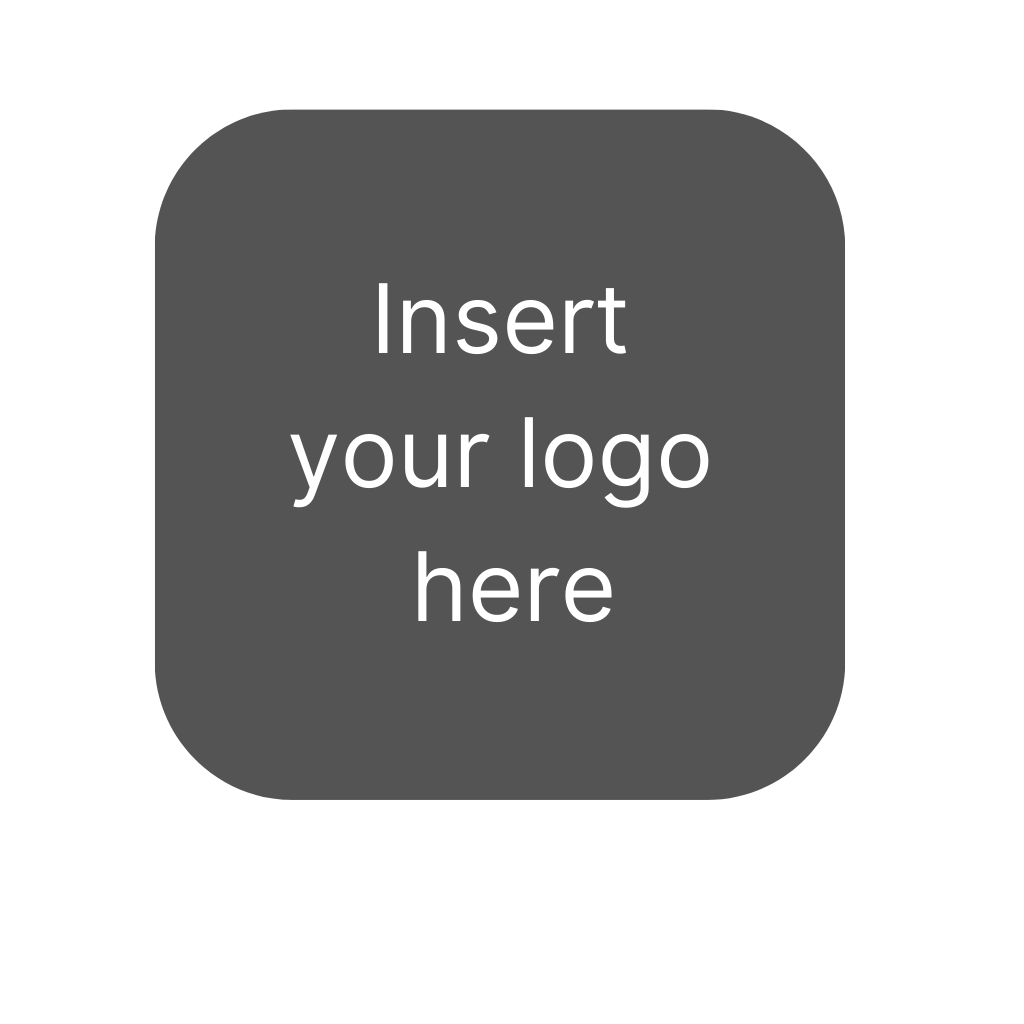 <Company or Project Name> Release Plan
Last updated: MM/DD/YYYY
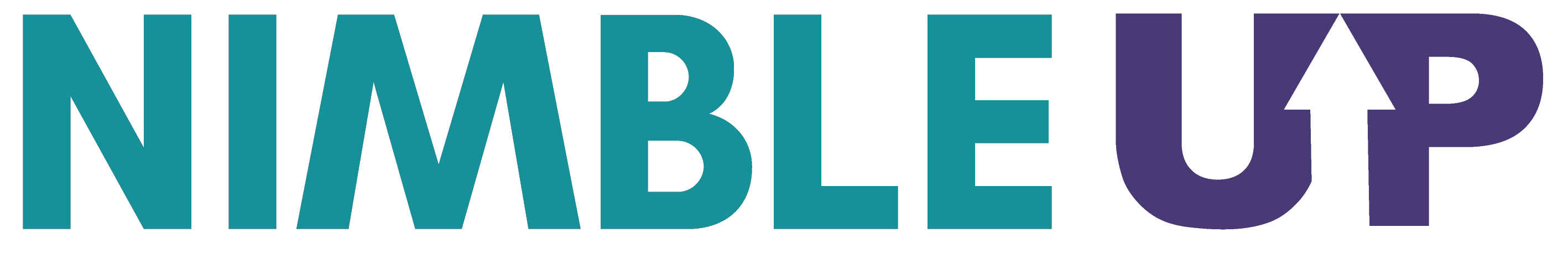 Copyright © Nimble Up 2023 | www.nimbleup.com